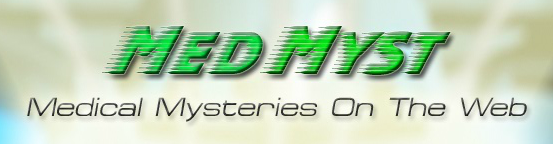 Answer Key – Missions 2-4
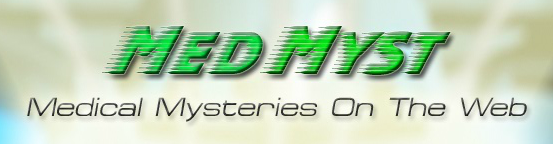 Mission #2
1. Where will you go for this mission?  Prokaryon
 
2. What is the outbreak?  Diarrheal disease
 
3.  Explore the Germ Theory lesson to answer these questions. 

PASTUER proved that microorganisms were responsible for fermentation.

KOCH  developed a procedure for determining the specific microbes that cause a disease.

LISTER was the first person to treat wounds with dressings soaked in carbolilc acid.

4.  Explore the Infectious Agents lesson and then try the sorting game.  What was your time? Various
5. On which date did the number of diarrhea cases show a dramatic increase?  April 26th
 
6. Complete the jumper cable activity. 
 
7. What is the name of the bacteria that is causing the disease?  Vibrio cholera  
 
8.  What is the name of the disease caused by this bacteria?  Cholera
 
9. How is it spread?  Through contaminated food and water
 
10.  What was the source of the contamination?  Lake water 
 
11.  How did you stop the spread of the disease? Blocked access to the lake, built new wells, educated refuges to wash their hands
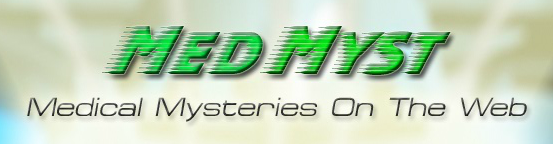 Mission #3
1. What did you learn from Dr. Xu? He suspected a patient has smallpox.
 
2. What was stealing information?  Robot spiders
3.  True or False?  Viruses can only reproduce in a living cell.  True
 
4. Put these steps in order using 1st, 2nd, 3rd, & 4th.   
2ND Entry  3RD Release   1ST  Docking   4TH Replication
 
5. Search Jeremy's room for 5 clues & then send the message to Alpha. 
 
6.  What disease does Jeremy have?  Monkey pox
 
7.  What disease could make someone immune to smallpox?  Cowpox
8. Follow the directions to make a smallpox vaccine.	
 
9. Who developed the smallpox vaccine?   Dr. Edward Jenner  	
 
10.  Follow the directions to make another vaccine.	
 
11. How did you stop the spread of the disease?  By vaccinating everyone in Neuropolis
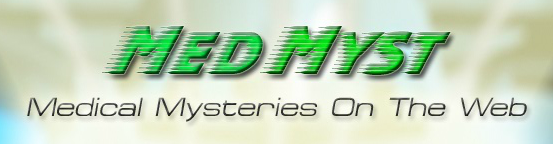 Mission #4
1.  Identify the disease associated with each vector. 
 

 
 
 
 
 
 
 
 
  
2. What type of animals are usually vectors?  Insects or rodents
Anopheles Mosquito 
Rat Flea 
Body Louse
Deer Tick 
Culex Mosquito 
Tsetse Fly 
 Lyme Disease
 Malaria
 Plague
 Sleeping Sickness
 Typhus
 West Nile Virus
3. How many people die from malaria each year? Over 1 million	
 
4. What did Laveran notice in the blood of malaria infected soldiers?  One-celled organisms 
 
5.  What did Manson discover?  Mosquitoes carry the parasite that causes malaria
 
6.  Help Dr. Ross complete the experiment. 
 
7. What did you use to help the people in Tswana? Anti-malarial medicines and bed nets
 
8.  What is the best weapon against malaria?  Killing the mosquitoes
 
9. True or False?  Male and female adults can bite.  False
 
10.  Complete the activity to protect the village from malaria.
11.  What term refers to malaria parasites?  Plasmodia
 
12.  What organ do they invade?  Liver
 
13.  What type of blood cells make antibodies?  B-cells
 
14.  What type of cell gets rid of the invaders?  Phagocyte
 
15. What are the symptoms of malaria? List at least four.  High fever that occurs every 2-3 days, chills, shaking, signs of anemia, loss of appetite, severe diarrhea, vomiting, sleepiness, headaches, and convulsions
Want extra credit?  Complete Missions 5 or 6!